Kritické myšlení v psychologii
Co je kritické myšlení?
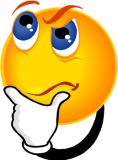 Co je kritické myšlení?
Důkladné a záměrné
Co je kritické myšlení?
Důkladné a záměrné
Racionální (využívá rozum)
Co je kritické myšlení?
Důkladné a záměrné
Racionální (využívá rozum)
Posuzování přesvědčení a tvrzení
Co je kritické myšlení?
Důkladné a záměrné
Racionální (využívá rozum)
Posuzování přesvědčení a tvrzení
Aplikace v reálném životě
Když si lidé myslí, že přemýšlí kriticky, ale...
Když si lidé myslí, že přemýšlí kriticky, ale...
“XY zjevně nemůže být pravda. Je to něco, co tvrdili nacisté a všichni přece víme, že nacisté neměli pravdu.”
Když si lidé myslí, že přemýšlí kriticky, ale...
“Všichni, co jsou na té správné straně, již podali mnoho důkazů, že XY je pravda. Rozhodně tedy budu i já ‘argumentovat’ pro XY.”
Když si lidé myslí, že přemýšlí kriticky, ale...
“Vypadá to příliš hezky / komerčně / sluníčkově. Něco na tom musí být určitě špatně.”
Když si lidé myslí, že přemýšlí kriticky, ale...
“Každý říká, že XY je nejlepší volba, ale někdo, koho úsudku hodně důvěřuji, mi říkal o případech, kdy XY vůbec nefungovalo. Nebudu tedy XY již věřit a doporučuji, abyste se XY také vyhýbali.”
Když si lidé myslí, že přemýšlí kriticky, ale...
“Tak, tohle jsou všechny mé argumenty. Teď se mnou musíte souhlasit.”
Když si lidé myslí, že přemýšlí kriticky, ale...
“XY je pravděpodobně pravda, protože platí A, B, C a D, přičemž všechny poukazují na XY.”
„Ha!!! Zjistilo se, že A tak úplně neplatí, tudíž XY pravděpodobně pravda není.“
Když si lidé myslí, že přemýšlí kriticky, ale...
“XY je pravděpodobně pravda, protože platí A, B, C a D, přičemž všechny poukazují na XY.”
„Ha!!! Zjistilo se, že A, B, C ani D tak úplně neplatí, tudíž XY zjevně není pravda.“
Když si lidé myslí, že přemýšlí kriticky, ale...
“XY je pravděpodobně pravda, protože platí A, B, C a D, přičemž všechny poukazují na XY.”
„Ha!!! Zjistilo se, že A, B, C ani D tak úplně neplatí, a kromě toho lidi, kteří argumentují pro XY, považuji za nedůvěryhodné, tudíž XY zjevně není pravda.“
Největší nebezpečí pro kritické myšlení...?
Největší nebezpečí pro kritické myšlení...
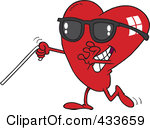 Největší nebezpečí pro kritické myšlení...
Všichni máme tendenci přeceňovat argumenty v prospěch myšlenek a lidí, které máme rádi, a podceňovat argumenty proti myšlenkám a lidem, které nemáme rádi.
Kdy myslíte, že se toto děje studentům / učitelům / vědcům?
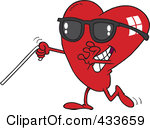 Argument ve vědě
Odborné poznání je založené na kvalitné argumentaci
Argument ve vědě
Odborné poznání je založené na kvalitné argumentaci 
Pokud nepodáváme důkazy, jde o…
Argument ve vědě
Odborné poznání je založené na kvalitné argumentaci 
Pokud nepodáváme důkazy, jde o…
…konstatování faktů?
Argument ve vědě
Odborné poznání je založené na kvalitné argumentaci 
Pokud nepodáváme důkazy, jde o…
…konstatování faktů?
…vnucování názoru?
Co není dobrý argument
Co není dobrý argument
Pouhé zdůrazňování našeho přesvědčení a emočního podtextu
Co není dobrý argument
Pouhé zdůrazňování našeho přesvědčení a emočního podtextu
Vybírání faktů podle toho, které se nám hodí
Co není dobrý argument
Pouhé zdůrazňování našeho přesvědčení a emočního podtextu
Vybírání faktů podle toho, které se nám hodí
Ignorace nebo selektivní ignorace důkazů druhé strany
Co není dobrý argument
Pouhé zdůrazňování našeho přesvědčení a emočního podtextu
Vybírání faktů podle toho, které se nám hodí
Ignorace nebo selektivní ignorace důkazů druhé strany
Vybízení druhé strany, aby podala důkazy, které by vyvrátily naše nepodložené tvrzení
Co není dobrý argument
Pouhé zdůrazňování našeho přesvědčení a emočního podtextu
Vybírání faktů podle toho, které se nám hodí
Ignorace nebo selektivní ignorace důkazů druhé strany
Vybízení druhé strany, aby podala důkazy, které by vyvrátily naše nepodložené tvrzení
Posuzování „kvality“ argumentů druhé strany na základě nesouvisejících informací
Argument ve vědě
Argument se skládá ze sylogizmů, které obsahují premisy, ze kterých je odvozený závěr
Argument ve vědě
Argument se skládá ze sylogizmů, které obsahují premisy, ze kterých je odvozený závěr
Kvalita argumentace závisí na…?
Argument ve vědě
Argument se skládá ze sylogizmů, které obsahují premisy, ze kterých je odvozený závěr
Kvalita argumentace závisí na…
Formální správnosti argumentů
Pravdivosti premis
Deduktivní usuzování
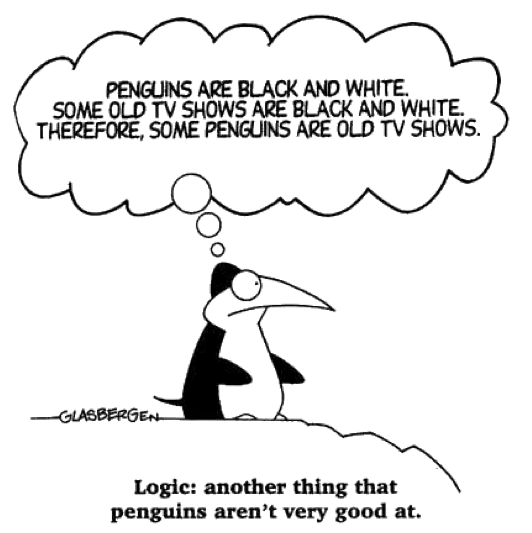 Deduktivní usuzování
Vychází z předpokladu, že premisy jsou pravdivé
Deduktivní usuzování
Vychází z předpokladu, že premisy jsou pravdivé 
Pokud je zachována formální správnost, je pravdivý i závěr
Deduktivní usuzování
Vychází z předpokladu, že premisy jsou pravdivé 
Pokud je zachována formální správnost, je pravdivý i závěr
Jak je tomu ve vědě…?
Induktivní usuzování
Induktivní usuzování
Základ empirické vědy
Podáváme důkazy o tom, že je něco pravděpodobně pravda
Induktivní usuzování
Základ empirické vědy
Podáváme důkazy o tom, že je něco pravděpodobně pravda 
Lze vědeckým zkoumáním zjistit, jestli je něco rozhodně pravda?
Induktivní usuzování
Základ empirické vědy
Podáváme důkazy o tom, že je něco pravděpodobně pravda 
Lze vědeckým zkoumáním zjistit, jestli je něco rozhodně pravda?
Ne. V pozorování nikdy neobsáhneme všechny případy.
Induktivní usuzování
Základ empirické vědy
Podáváme důkazy o tom, že je něco pravděpodobně pravda 
Lze vědeckým zkoumáním zjistit, jestli je něco rozhodně pravda?
Ne. V pozorování nikdy neobsáhneme všechny případy.
Proč je i přesto lepší zkoumat než nezkoumat?
Induktivní usuzování - typy
Generalizace
„Všechny labutě, které jsem kdy viděl byly bílé. Proto je vysoce pravděpodobné, že všechny labutě jsou bílé.“
Induktivní usuzování - typy
Generalizace
„Všechny labutě, které jsem kdy viděl byly bílé. Proto je vysoce pravděpodobné, že všechny labutě jsou bílé.“
V psychologii: Usuzování ze vzorky na populaci
Induktivní usuzování - typy
Jednoduchá indukce
„40 % obyvatel Brna vlastí psa. Michal bydlí v Brně. Je proto 40% pravděpodobnost, že také vlastní psa.“
V psychologii: Usuzování z populace na jednotlivce
Induktivní usuzování - typy
Analogie
„Počítač A a B mají podobnou velikost, barvu i procesor. Počítač A je drahý. Proto bude pravděpodobně i počítač B drahý.“
V psychologii: Usuzování na vlastnosti populace/jednotlivce dle vztahů zjištěných u podobné populace
Induktivní usuzování - typy
Usuzování kauzality
„Barva listí na stromech se mění pokaždé, když začne školní rok. Začátek školního roku proto pravděpodobně způsobuje změnu barvy listí.“
V psychologii: Usuzování kauzálního vztahu na základě opakované časové následnosti dvou jevů
Induktivní usuzování - typy
Predikce
„Babička u nás byla celkem padesátkrát, z toho třicetkrát mi přinesla lízátko. Je tudíž 60% pravděpodobnost, že mi i teď přinese lízátko.“
V psychologii: Usuzování na budoucí chování lidí na základě výskytu ve vzorce
Deduktivní v. induktivní usudzování ve vědě
Deduktivní v. induktivní usudzování ve vědě
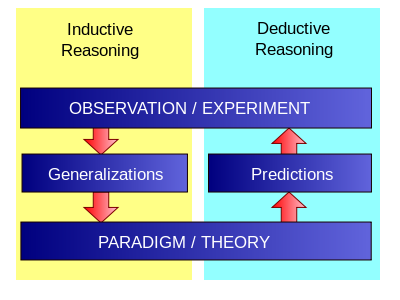 Odborná argumentace v praxi
Argumenty ve vědě
Argumenty ve vědě jsou publikovány.
Argumenty ve vědě
Argumenty ve vědě jsou publikovány.
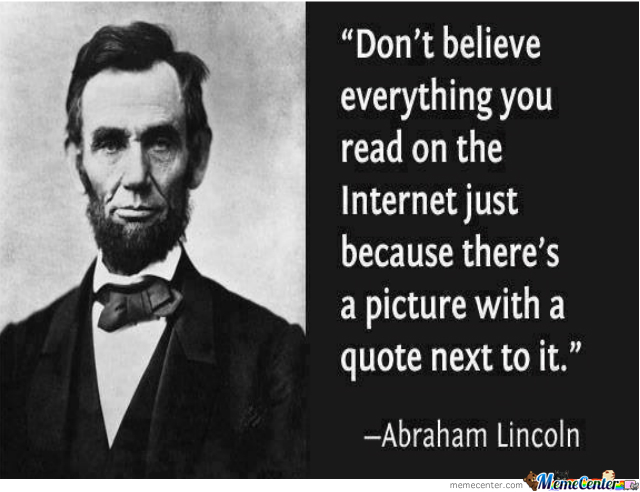 Typy zdrojů
Primární zdroje
Sekundární zdroje
Terciární zdroje

Jeden zdroj může být zároveň primární, sekundární i terciární, podle konkrétní informace, kterou z něj čerpáme
Primární zdroje
Originální záznam myšlenky nebo empirických výsledků studie publikovaný v období vzniku
Typické příklady:
Odborný empirický článek (výzkumná studie)
Monografie (originální teorie / výzkum)
Diplomová / dizertační práce
Originální nepublikovaný záznam studie atd.
Primární zdroje
Originální záznam myšlenky nebo empirických výsledků studie publikovaný v období vzniku
Primární informáce – primární zdroj
Empirické výsledky
Interpretace výsledků
Specifické postupy, metody, definice
Primární zdroje
Kromě vlastního originálního výzkumu je primární zdroj hlavním zdrojem odborních argumentů
Primární zdroje
Kromě vlastního originálního výzkumu je primární zdroj hlavním zdrojem odborních argumentů
Empirická podpora
Logicky koherentní teorie
Čím NELZE podpořit odborný argument...?
Čím NELZE podpořit odborný argument...?
NÁZOREM vlastním
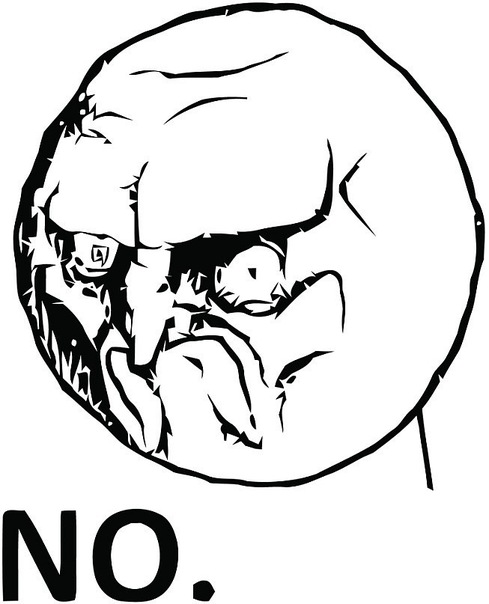 Čím NELZE podpořit odborný argument...?
NÁZOREM vlastním
NÁZOREM obecným
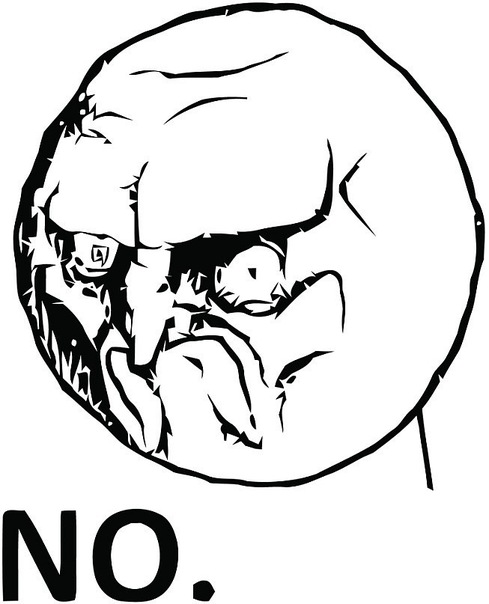 Čím NELZE podpořit odborný argument...?
NÁZOREM vlastním
NÁZOREM obecným („Dnešní mládež je pořád agresivnější...“)
Čím NELZE podpořit odborný argument...?
NÁZOREM vlastním
NÁZOREM obecným („Dnešní mládež je pořád agresivnější...“) 
NÁZOREM cizího autora – bez ohledu na významnost!!!
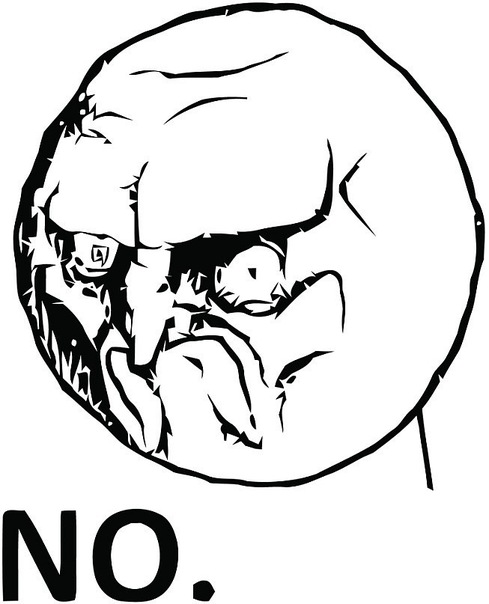 Čím NELZE podpořit odborný argument...?
NÁZOREM vlastním
NÁZOREM obecným („Dnešní mládež je pořád agresivnější...“) 
NÁZOREM cizího autora – bez ohledu na významnost!!!
Čím se liší názor od podpořeného argumentu...?
Čím NELZE podpořit odborný argument...?
NÁZOREM vlastním
NÁZOREM obecným („Dnešní mládež je pořád agresivnější...“) 
NÁZOREM cizího autora – bez ohledu na významnost!!!
Špatnou premisou...
Čím NELZE podpořit odborný argument...?
NÁZOREM vlastním
NÁZOREM obecným („Dnešní mládež je pořád agresivnější...“) 
NÁZOREM cizího autora – bez ohledu na významnost!!!
Špatnou premisou – výzkum se špatnou metodologii, vágní konstrukt, neopodstatněná interpretace atd.
Už víte, proč je nutno správně citovat...?
Už víte, proč je nutno správně citovat...?
Citace slouží jako podpora tvrzení. Bez citace je tvrzení nepodloženo, pokud empirický nebo formální důkaz nepodáváme sami.
Funkce citací v argumentu
Umožňuje dohledat podporu pro náš argument, kterou předkládáme pouze v „zkrácené“ formě
Funkce citací v argumentu
Umožňuje dohledat podporu pro náš argument, kterou předkládáme pouze v „zkrácené“ formě 
PŘÍKLAD: „Dle dřívějšího výzkumu má vnitřní motivace pozitivní vztah k výkonu.“
Funkce citací v argumentu
Umožňuje dohledat podporu pro náš argument, kterou předkládáme pouze v „zkrácené“ formě 
PŘÍKLAD: „Dle dřívějšího výzkumu má vnitřní motivace pozitivní vztah k výkonu.“
ARGUMENT OPONENTA: „Tato informace je neopodstatněná, nelze posoudit, je-li premisa pravdivá.“
Funkce citací v argumentu
Umožňuje dohledat podporu pro náš argument, kterou předkládáme pouze v „zkrácené“ formě 
Zvyšuje jistotu, že premisa bude správná, příp. dává oponentovi možnost si ji ověřit a napadnout závěr autora
Funkce citací v argumentu
Zvyšuje jistotu, že premisa bude správná, příp. dává oponentovi možnost si ji ověřit a napadnout závěr autora
PŘÍKLAD: „Dle dřívějšího výzkumu (Deci, 1975) má vnitřní motivace pozitivní vztah k výkonu.“
ARGUMENT OPONENTA: „Tato informace je zavádějící, pojem intrinsic motivation nelze chápat jako vnitřní motivaci.“
Funkce citací v argumentu
Umožňuje dohledat podporu pro náš argument, kterou předkládáme pouze v „zkrácené“ formě 
Zvyšuje jistotu, že premisa bude správná, příp. dává oponentovi možnost si ji ověřit a napadnout závěr autora
Uznáváme přínos autora, který již argument podpořil
Funkce citací v argumentu
Uznáváme přínos autora, který již argument podpořil
PŘÍKLAD: „Self-efficacy je vnímaná osobní zdatnost (Blatný, 2010).“
Funkce citací v argumentu
Uznáváme přínos autora, který již argument podpořil
PŘÍKLAD: „Self-efficacy je vnímaná osobní zdatnost (Blatný, 2010).“
ARGUMENT OPONENTA: „Blatný pouze zobecňuje již publikovanou informaci jiného autora – premisa je prázdná.“
Funkce citací v argumentu
Uznáváme přínos autora, který již argument podpořil
PŘÍKLAD: „Self-efficacy je vnímaná osobní zdatnost (Blatný, 2010).“
U takovýchto sekundárních citací je ale hlavním problémem možná nepřesnost v důsledku odlišného kontextu 
Pořádně nevíme, o čem mluvíme...
FAKT
Co to je?
FAKT
Co to je?
Terminologie a popisy
Kdo co publikoval
Přírodní zákonitosti
Shrnují učebnice pouze fakta, nebo podávají argument? (K zamyšlení)
Děkuji za pozornost!
Doporučená literatura
VÝSKUM ĽUDSKEJ IRACIONALITY / LOGICKÉ CHYBY V MYSLENÍ A ROZHODOVANÍ:
KAHNEMAN, D. (2011) Thinking, fast and slow. 1st ed. New York: Farrar, Straus and Giroux. Česky: KAHNEMAN, D. (2012). Myšlení – rychlé a pomalé. Brno: Jan Melvil.
ARIELY, D. (2008). Predictably irrational: The hidden forces that shape our decisions. New York: Harper. Česky: ARIELY, D. (2009). Jak drahé je zdarma: Proč chytří lidé přijímají špatná rozhodnutí: Iracionální faktory v ekonomice i v životě. Praha: Práh.
ARIELY, D. (2011). The upside of irrationality: The unexpected benefits of defying logic at work and at home. London: Harper Collins. Česky: ARIELY, D. (2009). Jak drahá je intuice: Proč proč nás selský rozum často vede ke ztrátovým rozhodnutím. Praha: Práh.
KRITICKÉ MYSLENIE:
Sinnott-Armstrong, W., & Fogelin, R. J. (2014). Understanding Arguments: An Introduction to Informal Logic, 9th ed. Cengage Learning. 
MORROW, D. R., & WESTON, A. (2011) A workbook for arguments: A complete course in critical thinking. Hackett Publishing Company. 
WESTON, A. (2000). A rulebook for arguments. 3rd ed. Hackett Publishing Company.
Užitečné odkazy
COURSERA – portál online kurzov ponúkaných prestížnymi univerzitami (zdarma):
https://www.coursera.org/browse

Výborné série audioprednášok Great Courses (bohužiaľ nie zdarma…):
Steven Novella: Your Deceptive Mind: A Scientific Guide to Critical Thinking Skills
 http://www.audible.com/pd/Science-Technology/Your-Deceptive-Mind-A-Scientific-Guide-to-Critical-Thinking-Skills-Audiobook/B00D9473WC
Daniel N. Robinson: The Great Ideas of Psychology
http://www.audible.com/pd/Science-Technology/The-Great-Ideas-of-Psychology-Audiobook/B00DL15FZA
Mark Leary: Understanding the Mysteries of Human Behavior
http://www.audible.com/pd/Science-Technology/Understanding-the-Mysteries-of-Human-Behavior-Audiobook/B00DDTGKBI